Evolution of Hydraulic Design
Stormwater runoff disposal
Get the water off the site as quickly and efficiently possible
Stormwater detention
Slow down the stormwater so that peak flow after development is not more than before
Water Quality Enhancement
Retain and filter water on site so that bacteria are reduced and water quality improves
Low Impact Development
Dispersed onsite infiltration, filtration and retention schemes
Geodesign
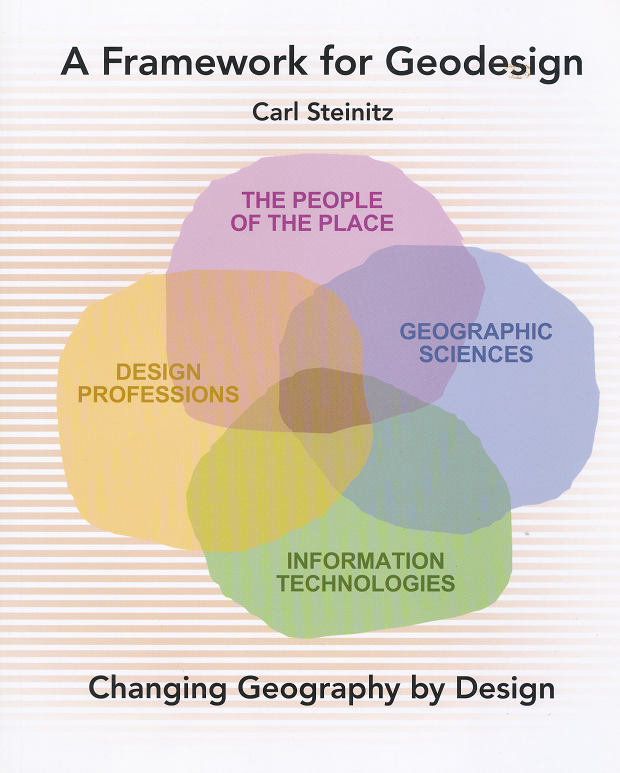 Design – Everyone designs who devises courses of action aimed at changing existing situations into better ones (Herbert Simon)
Geodesign – understanding the impact of our decisions on the planet and using this information to make the world a better place (Jack Dangermond)
http://esripress.esri.com/display/index.cfm?fuseaction=display&moduleID=0&websiteID=218
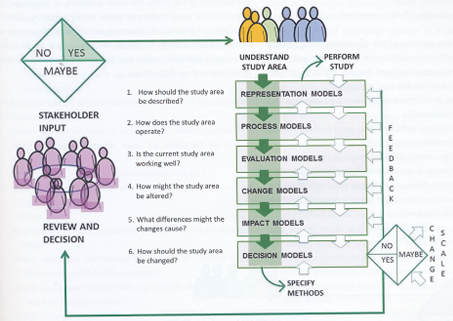 Geodesign Process
Hydrodesign
Hydrodesign is an analogous process to Geodesign for design with water in the constructed and in the natural environment
Flooding
Water use
Water quality
Environmental integrity
People of the Place
Design Professionals: Civil Engineers Architects
Earth and Natural Sciences: Geology, Biology
Information Technology
Questions
How should the study area be described?
How does the study area operate?
Is the current study area working well?
How might the study area be altered?
What differences would the changes cause?
How should the study area be changed?
Representation

Process

Evaluation

Change

Impact

Decision
Design Project
Needs a team of three people
You are free to form your own team and to give it a name
Think about a design project that you would like to do
I need your group membership by Thursday 12 February
I will make up groups for students unassigned to groups by 27 February
Your design project proposal is due on Thursday Mar 12.  
Oral presentation in last 2 weeks of semester
Written Report on last day of semester, May 8
Key Players
Architect
Owner
Permits
City 
Regulatory 
Process
Engineers
Water Quality Enhancement and Low Impact Development:Redevelopment of Mueller Airport
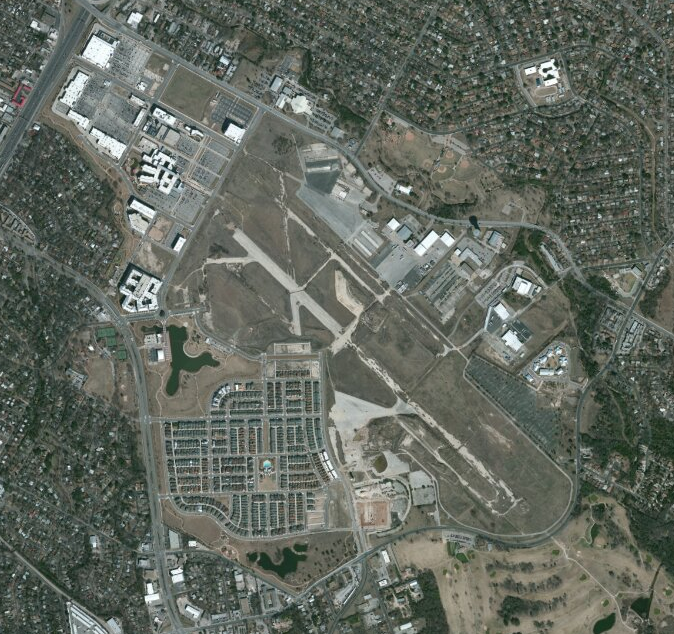 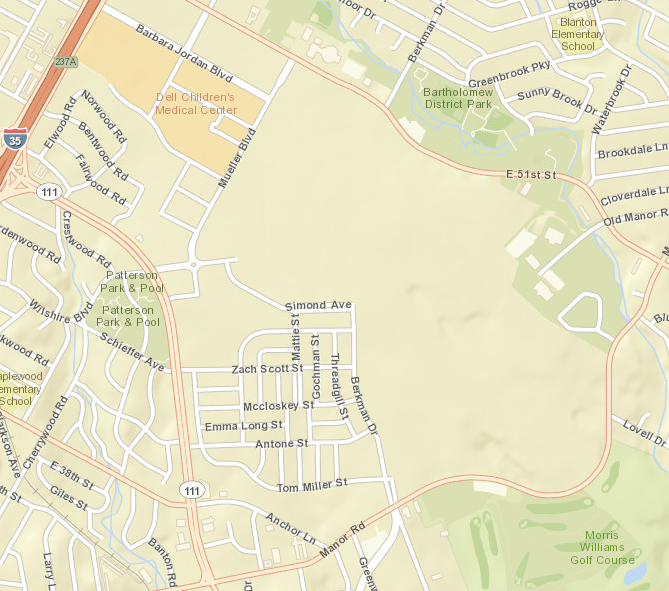 Water Quality Enhancement and Low Impact Development:Redevelopment of Mueller Airport
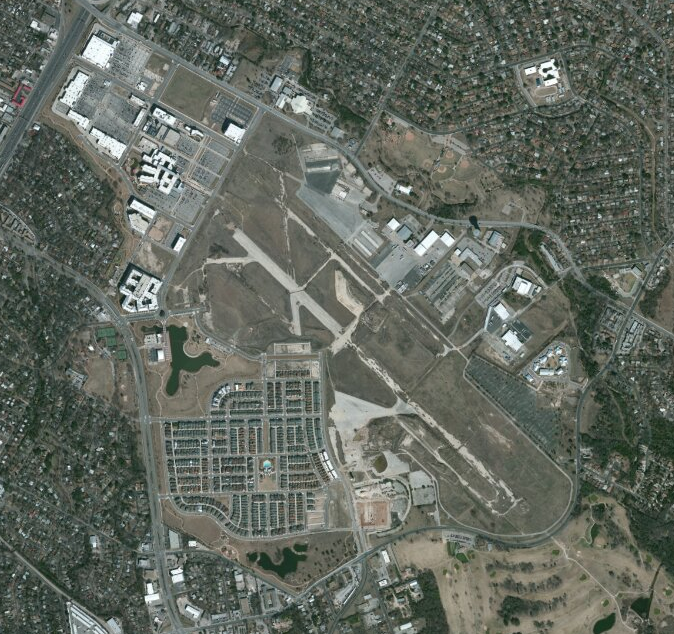 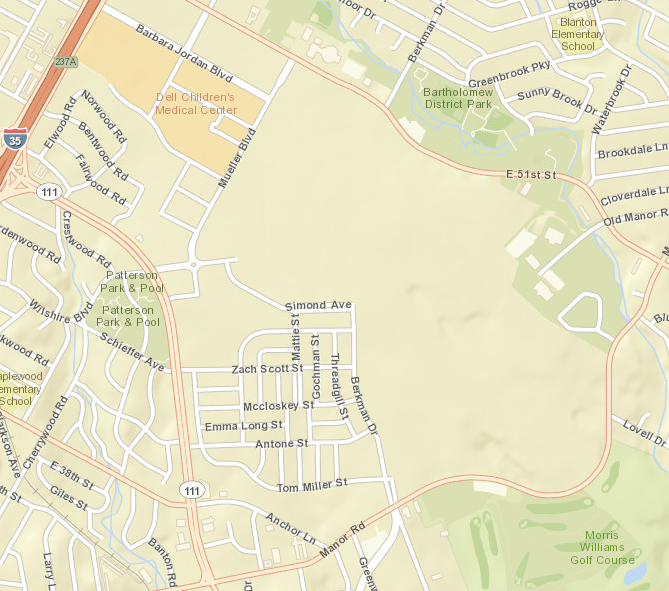 Flood Detention and Water Quality Pond
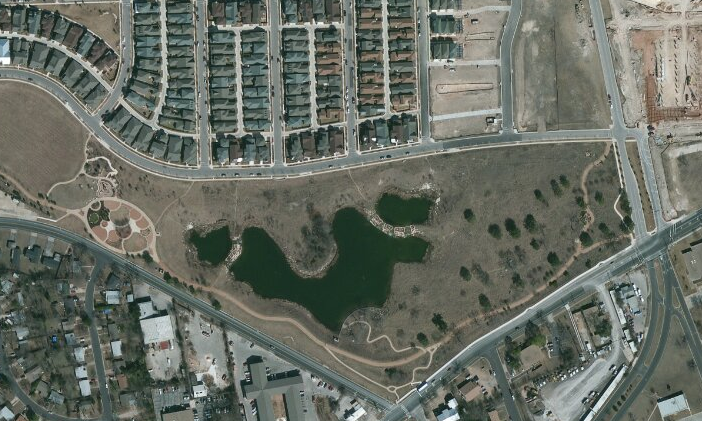 Mueller Wet Pond
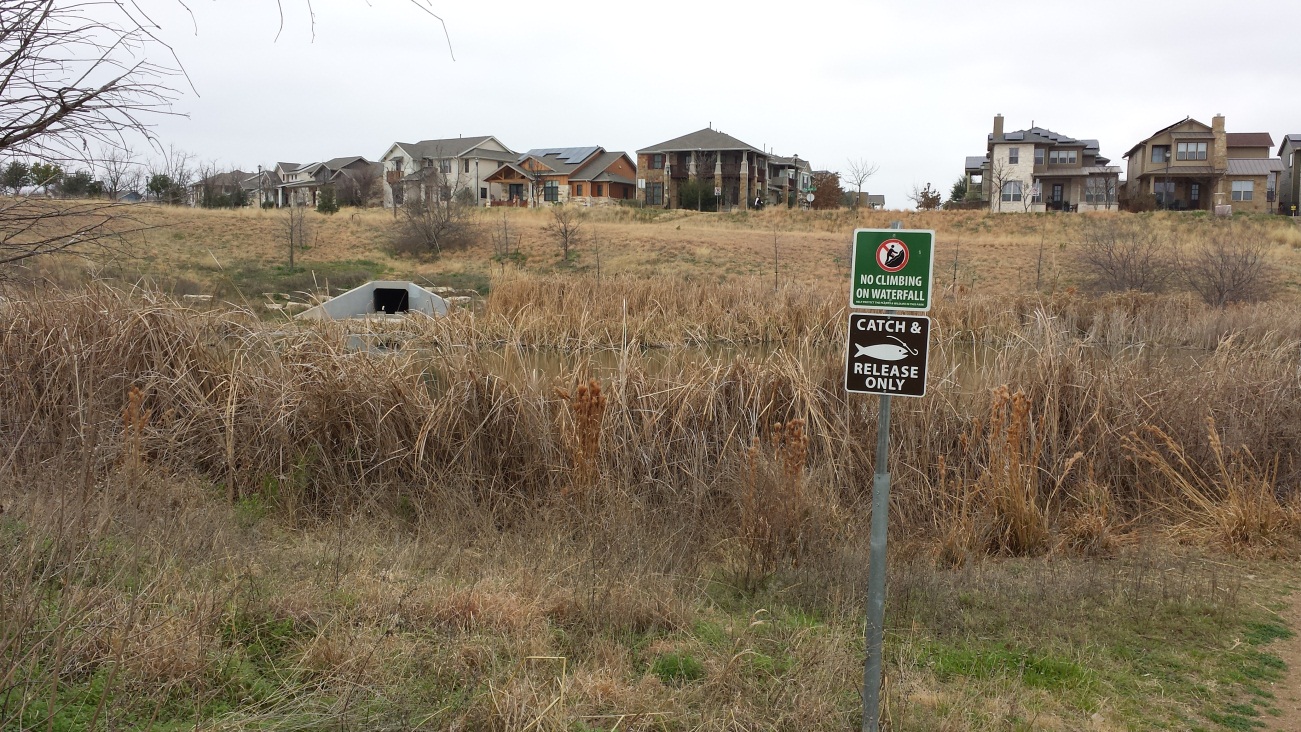 Stormwater Outlet and 
Upper Pond
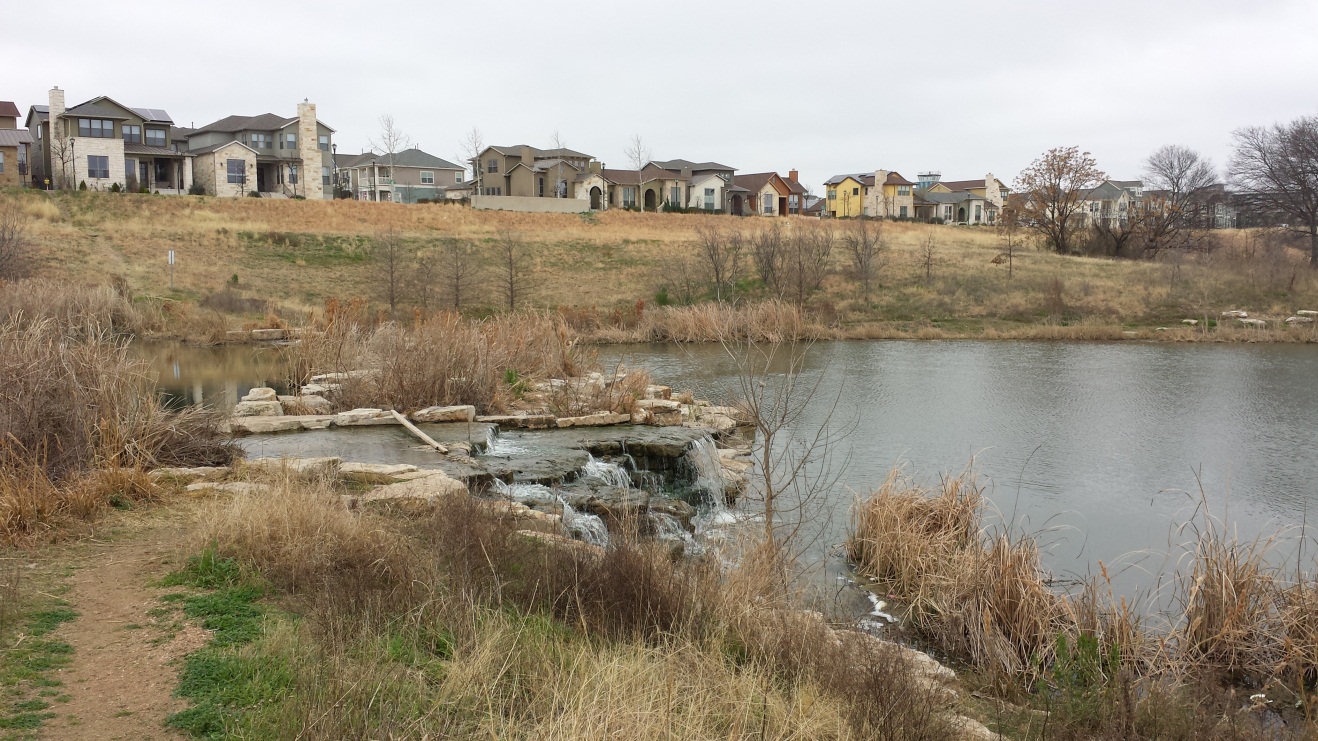 Back pumping
Aeration System and 
Lower Pond
Pond, Outfall and Overflow
Stormater Detention (Flooding)
Wet Pond (Water Quality)
Normal Sidewalk and Stormwater Inlet
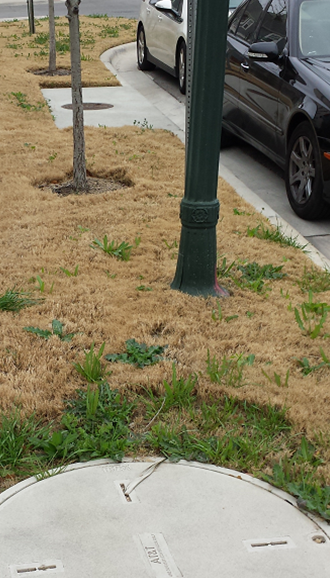 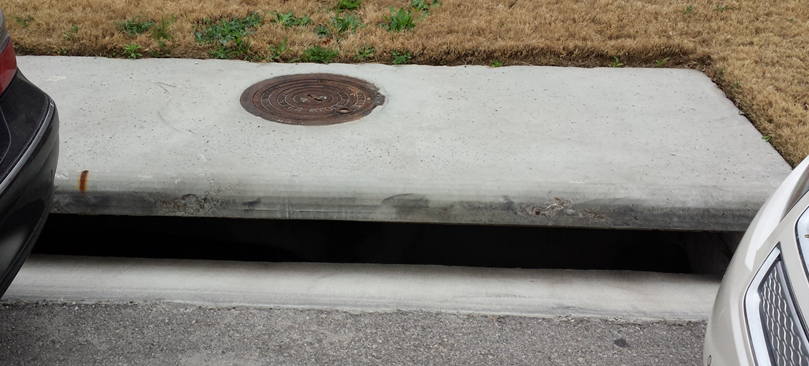 An Alternative: Infiltration Trench
Water flows in from gutter, and along the gravel bed, infiltrating as it goes, 
and the remainder goes back out into the gutter again
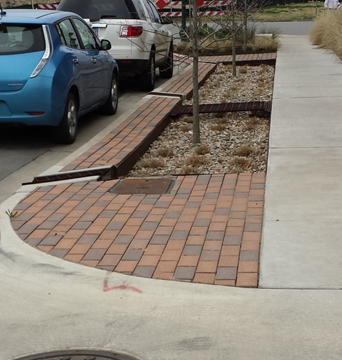 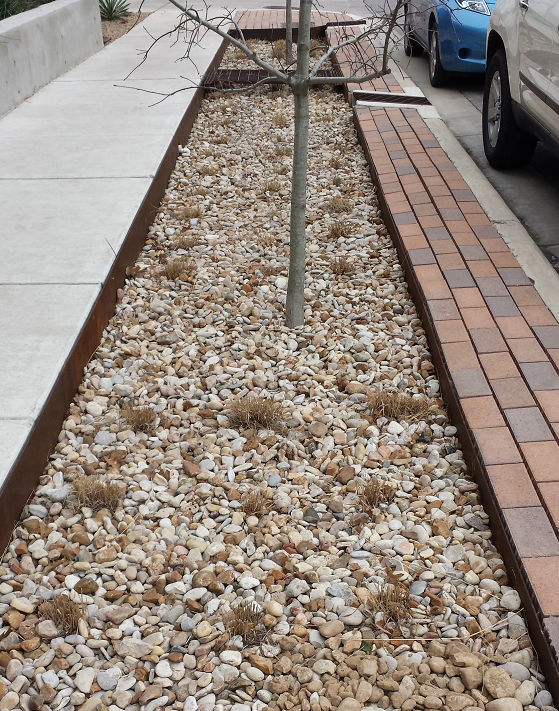 Pike Powers Laboratory, 3924 Berkman Drive, Austin Texas
Low Impact Development Elements
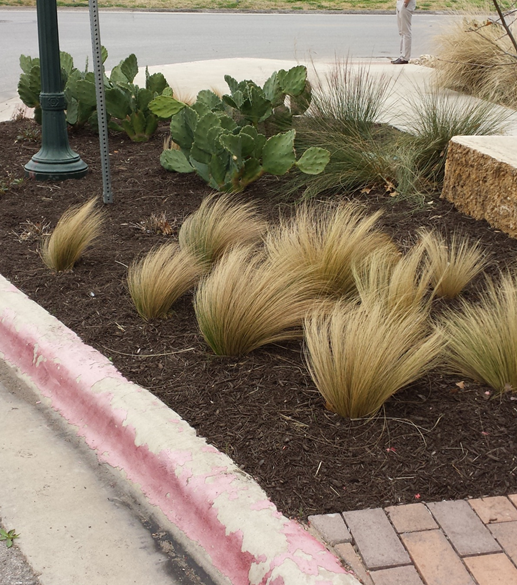 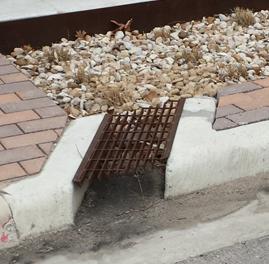 Infiltration trench outfall
Alternative Plant Materials
Water Quality Enhancement and     Low Impact Development
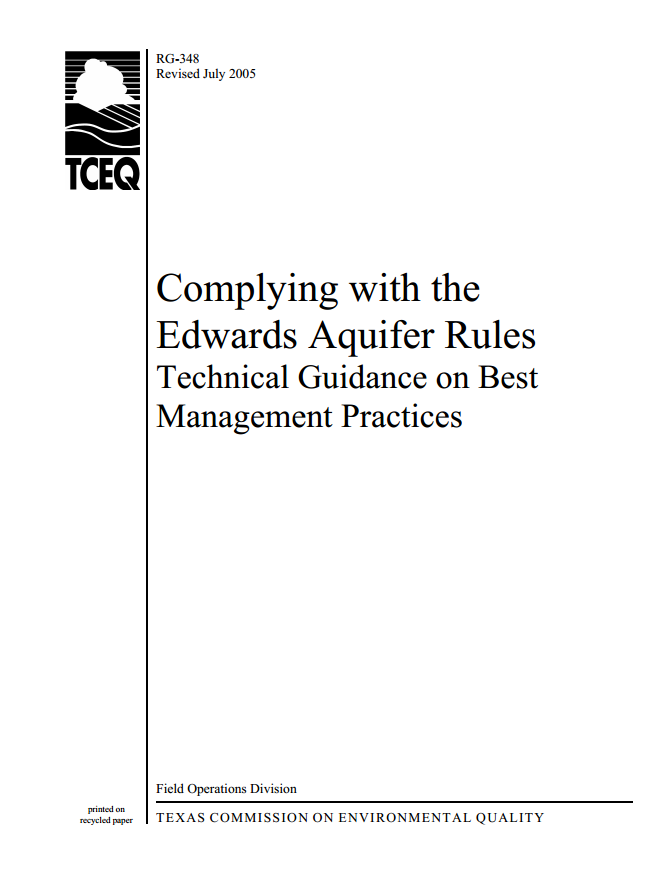 Dr Michael Barrett
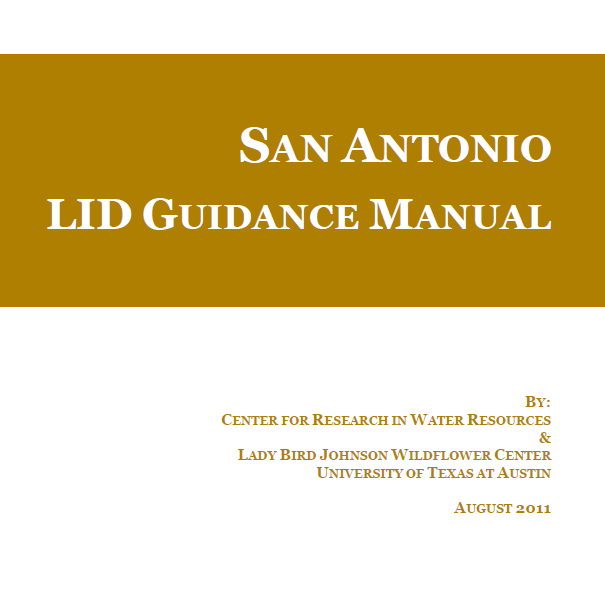 Design for sediment control
http://www.tceq.texas.gov/publications/rg/rg-348/rg-348.html
Definitions
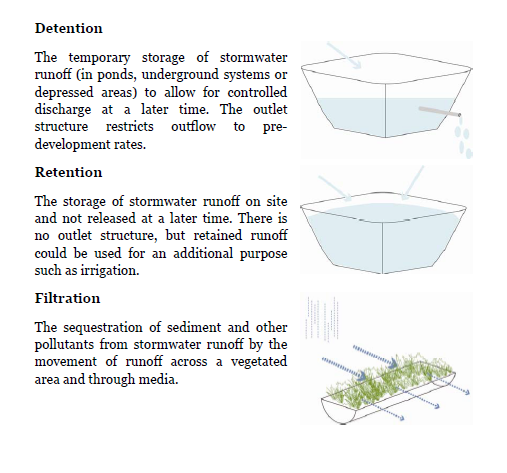 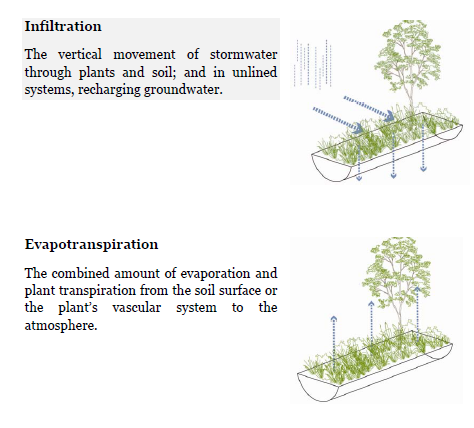